II REPÚBLICA Y GUERRA CIVIL
Historia 4º ESO
II REPÚBLICA
GALERÍA DE PERSONAJES (de derecha a izquierda)
Manuel Azaña, Niceto Alcalá Zamora, Francisco Largo Caballero, Gil Robles, Calvo Sotelo, Lluis Companys, Jose Antonio Primo de Rivera, José Sanjurjo y Francisco Franco
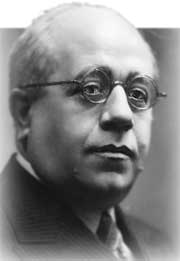 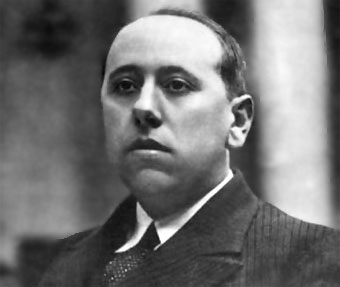 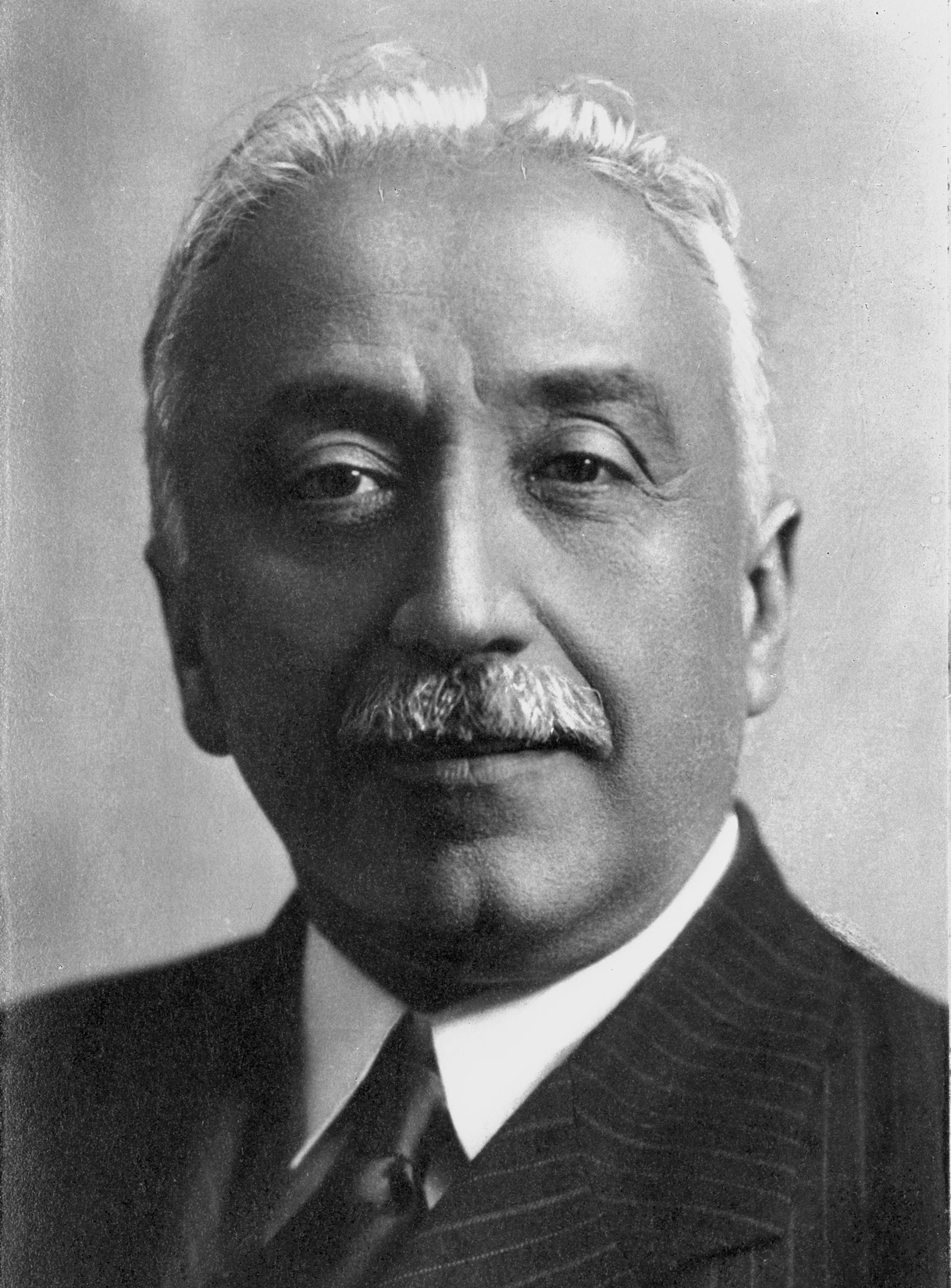 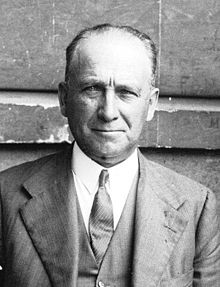 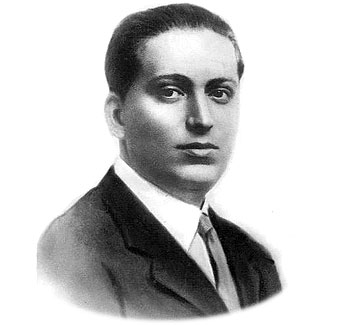 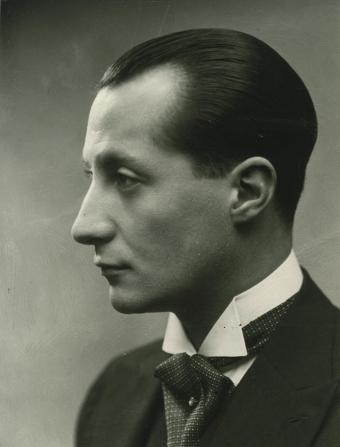 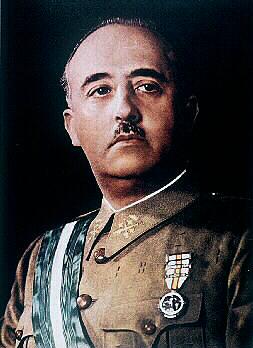 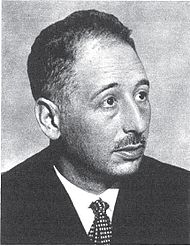 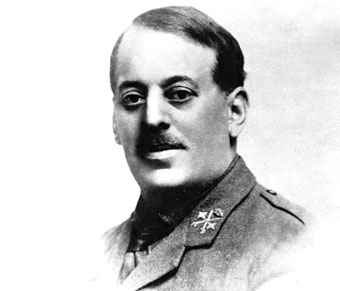 Banderas de España
Bandera Republicana (1931-1939)
Bandera del bando nacional (1939-1981)
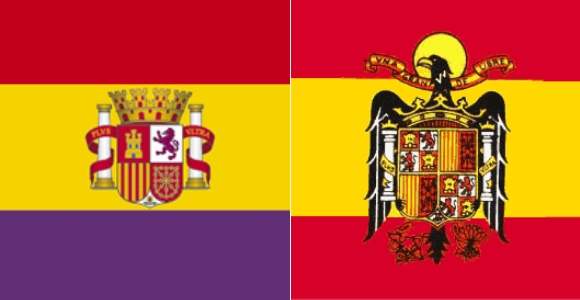 Quema de conventos 1931
Del 10 al 13 de Mayo fueron profanados e incendiados cien conventos y se perdieron obras de gran importancia artística. 
A este hecho se le conoce como violencia anticlerical y se mantuvo durante la Guerra Civil
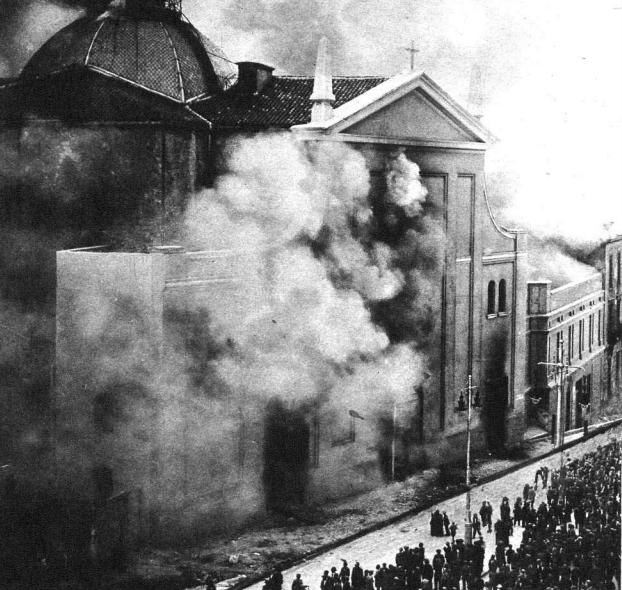 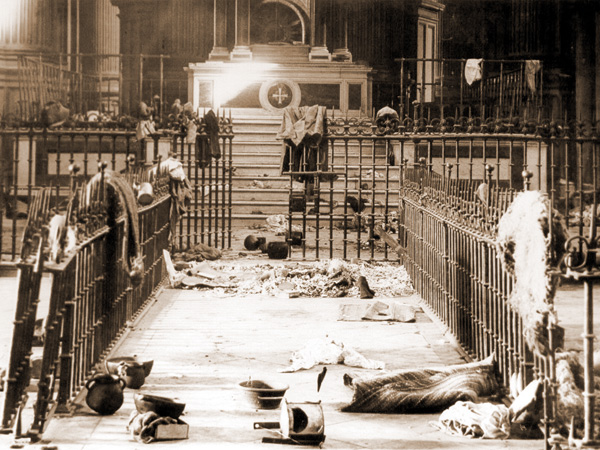 CASAS VIEJAS
10-12 DE ENERO DE 1933
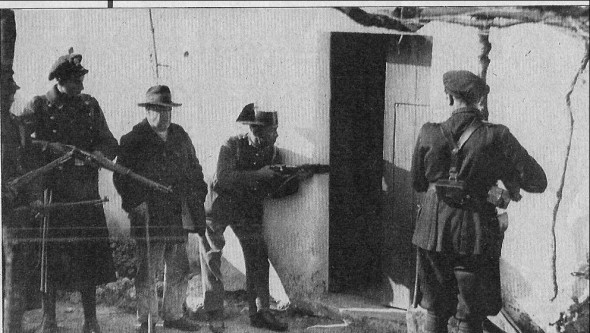 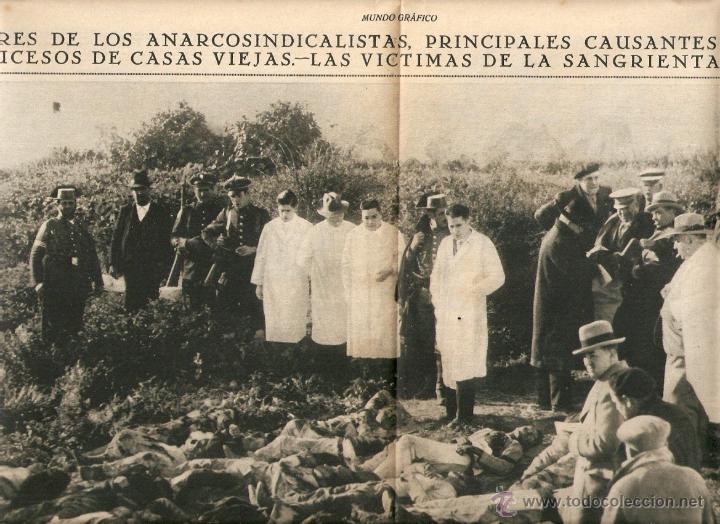 VOTO FEMENINO
19 DE NOVIEMBRE DE 1933
LAS MUJERES VOTAN POR PRIMERA VEZ EN ESPAÑA
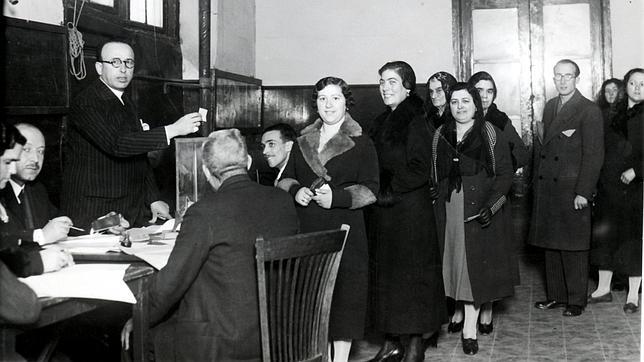 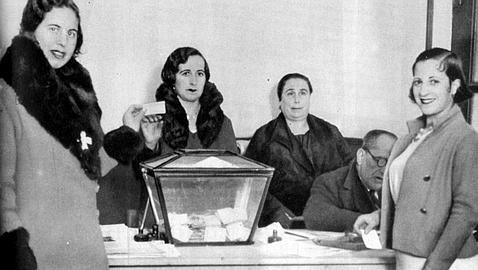 Revolución de Asturias
OCTUBRE DE 1934
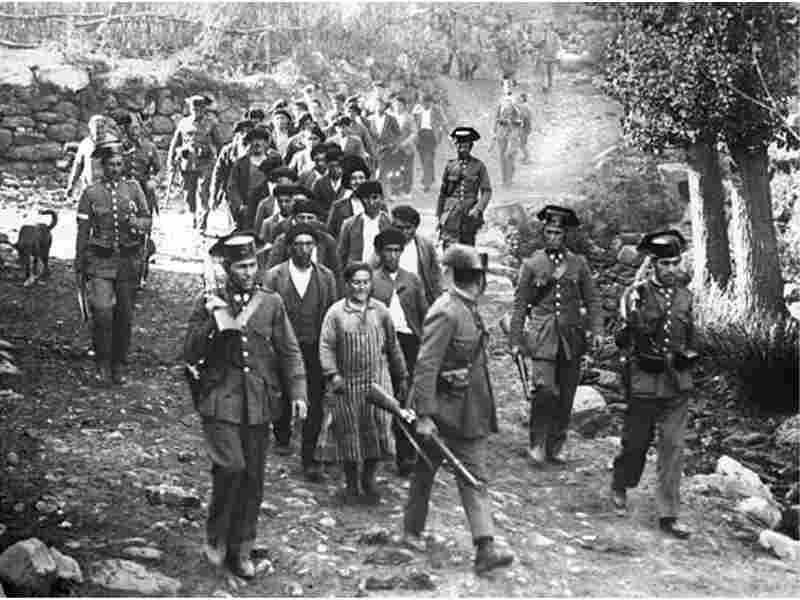 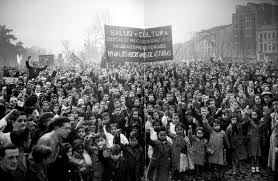 PROCLAMACIÓN DEL ESTADO CATALÁN
6 DE OCTUBRE DE 1934
LLUIS COMPANYS DECLARA LA INDEPENDENCIA DE CATALUÑA Y EL GENERAL DE LA REPÚBLICA DOMINGO BATET SOFOCA LA REBELIÓN EN 10 HORAS. 
LOS ACUSADOS SON ENCARCELADOS Y JUZGADOS EN 1935 POR REBELIÓN. LA PENA IMPUESTA FUE DE 30 AÑOS
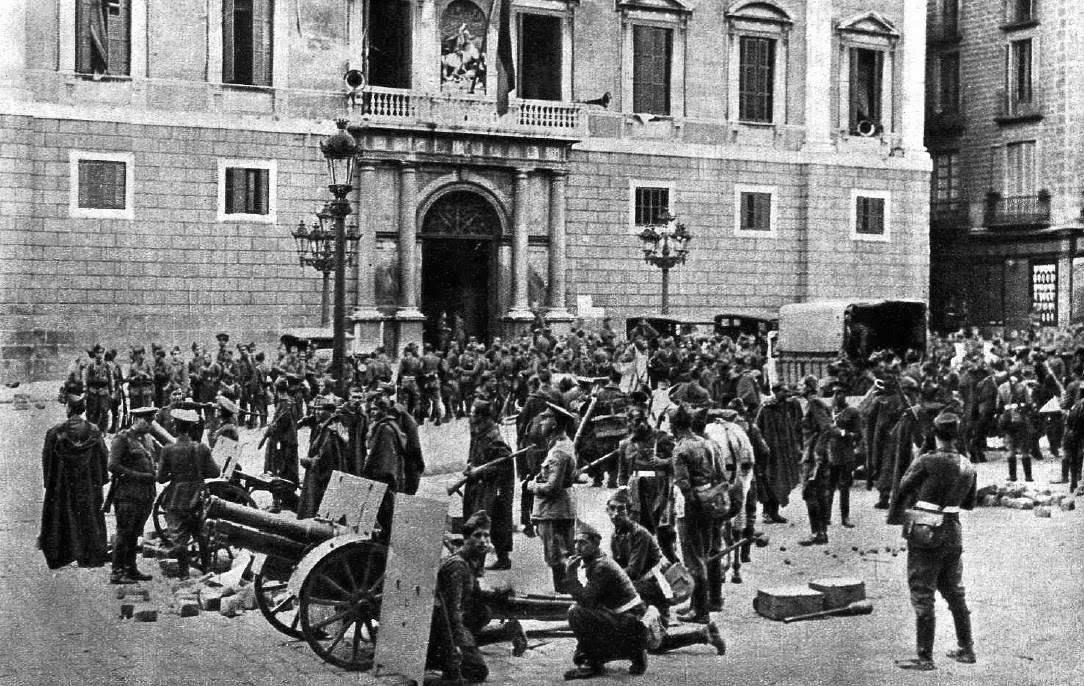 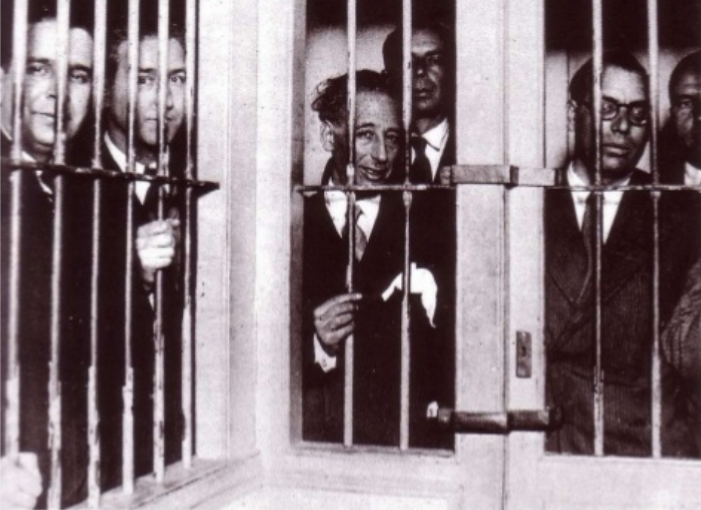 La GUERRA CIVIL 1936-1939
BADAJOZ 
14-15 DE AGOSTO DE 1936
Las tropas nacionales al mando del General Juan Yagüe detienen a unos 3000 republicanos y los ejecutan en la Plaza de Toros
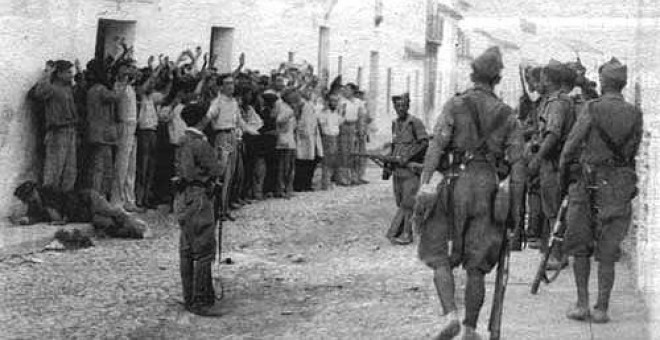 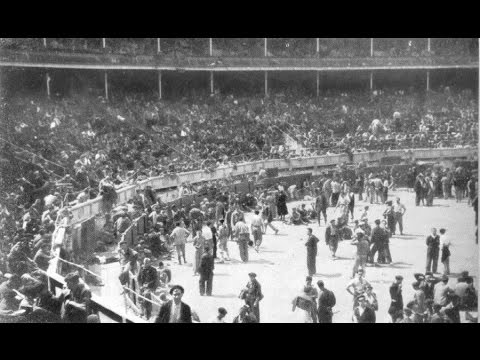 La GUERRA CIVIL 1936-1939
EL ASEDIO Y LIBERACIÓN DEL ALCÁZAR DE TOLEDO 
SEPTIEMBRE 1936
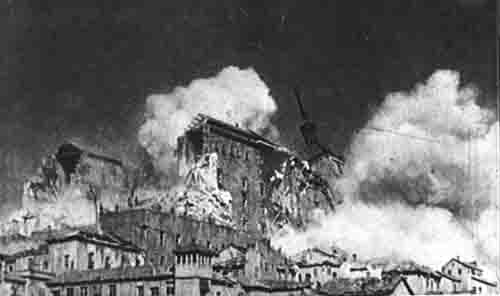 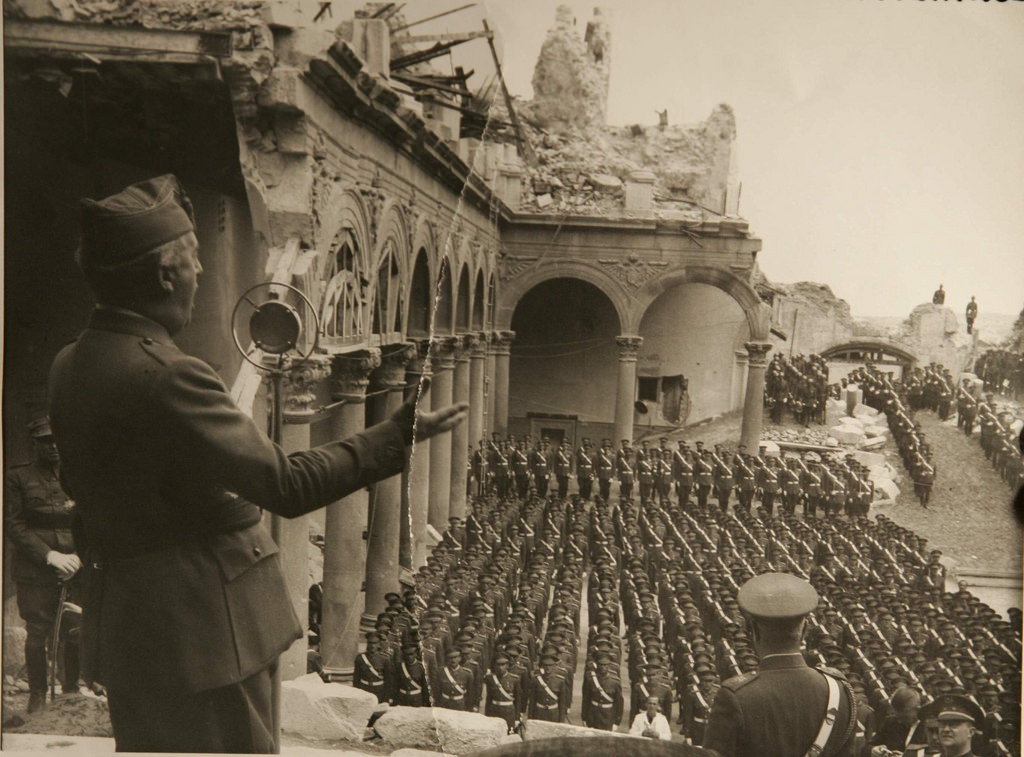 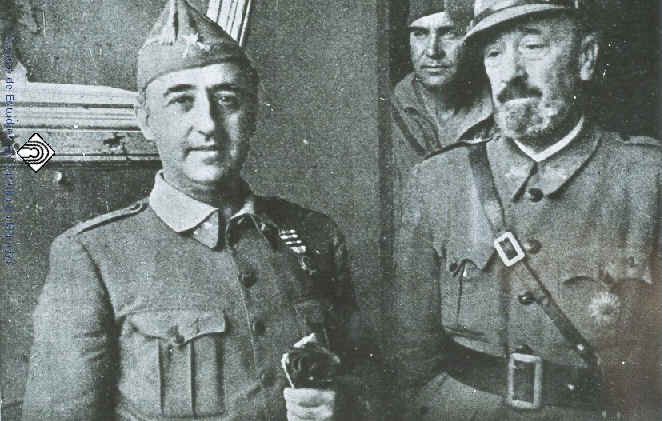 La GUERRA CIVIL 1936-1939
PARACUELLOS 
NOVIEMBRE-DICIEMBRE DE 1936
LAS TROPAS REPUBLICANAS Y LAS MILICIAS EJECUTARON A UNOS DOS MIL PRISIONEROS NACIONALES
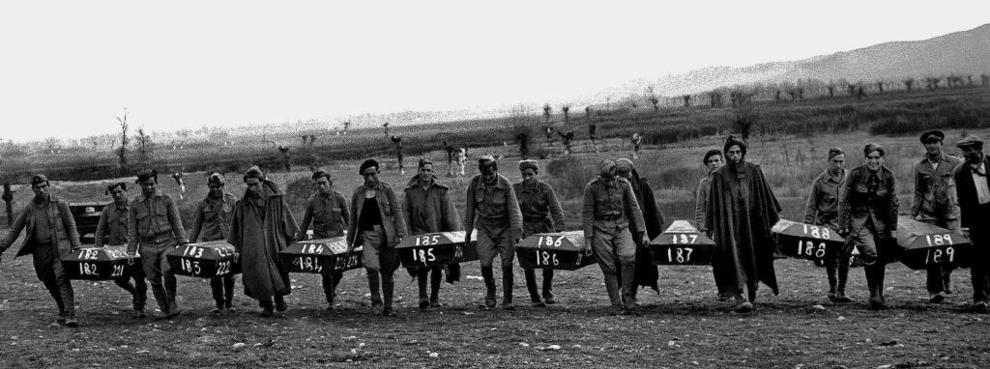 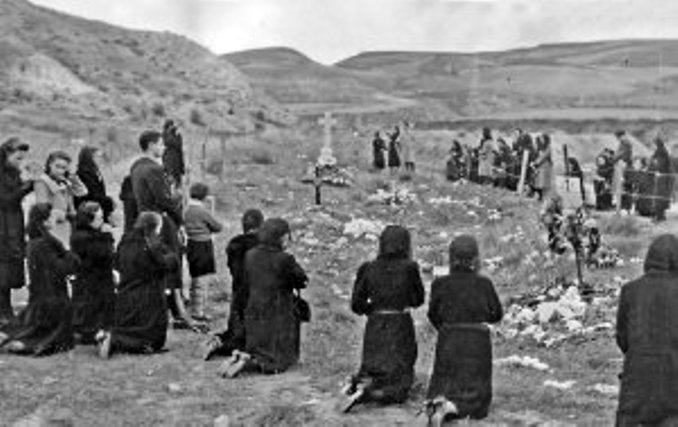 La GUERRA CIVIL 1936-1939
BOMBARDEO DE GUERNICA POR LA LUFTWAFFE NAZI (LEGIÓN CÓNDOR)
26 DE ABRIL DE 1937
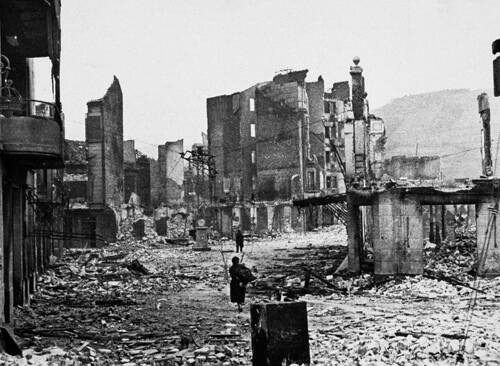 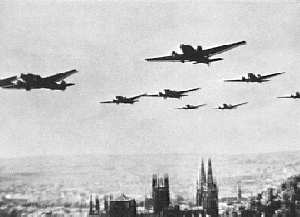 FIN DE LA GUERRA
1 DE ABRIL DE 1939
ÚLTIMO PARTE DEL GENERAL FRANCO DANDO POR TERMINADA LA GUERRA
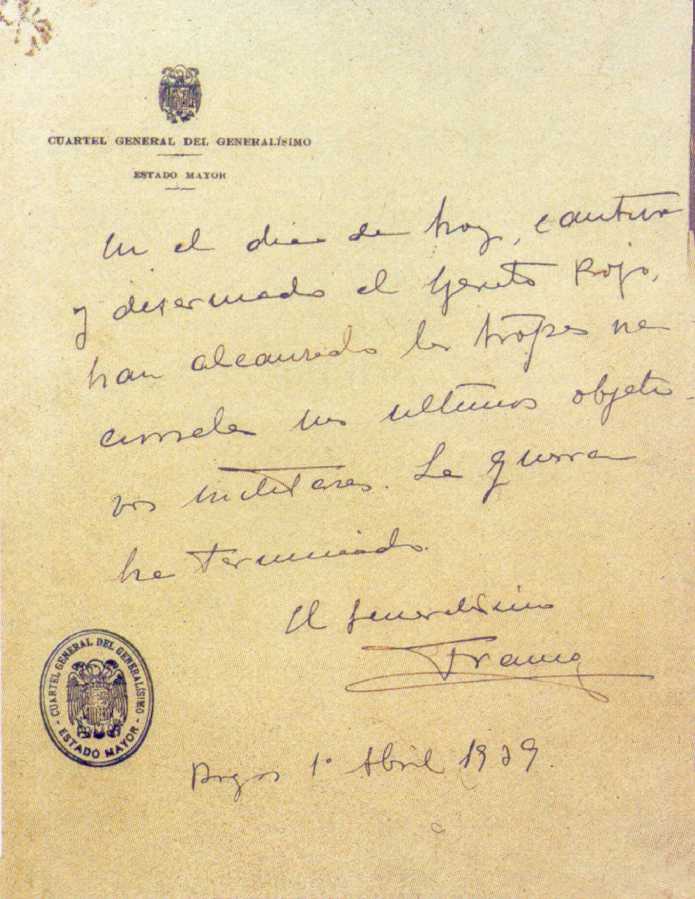 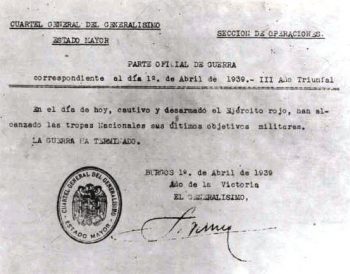